Сечения многогранников
10 класс
Геометрия
Петрушенко Ирина Владимировна,
учитель математики МОУ «СОШ№2»
г. Калачинск,
Омская область
18.11.2009
Определения:
Секущая плоскость  -  плоскость,  по обе стороны от которой имеются точки данного многогранника.
Многоугольник – сторонами которого являются отрезки пересекающие грани по секущей плоскости многогранника называется сечением  данного многогранника (часть секущей плоскости, заключенная внутри тела).
Сечениями могут быть:
3-угольники и 4-угольники (если многогранник – тетраэдр, имеющий 4 грани).
3-угольники, 4-угольники, 5-угольники и 6-угольники (если многогранник – параллелепипед, имеющий 6 граней).
Q
R
P
P
R
Q
R
Q
P
Основные виды сечений многогранников:
Параллельное сечение – сечение, плоскость которого параллельна либо основанию, либо одной из грани многогранника.
Диагональное сечение – сечение, плоскость которого, проходит через диагонали многогранника, или диагонали оснований многогранника.
Задача: Дан тетраэдр ДАВС. Постройте сечение тетраэдра, плоскостью проходящей через середины ребер ДА, ДВ, ДС.
д
M
P
N
А
с
∆MNP –искомое сечение, (MNP) ıı (ABC )
B
Методы построения сечений:
Аксиоматический метод:
    метод следов;
    использование свойств      параллельных плоскостей;
    метод вспомогательных сечений.

 Комбинированный метод.
Метод следов:
Прямая, по которой секущая плоскость пересекает плоскость грани многогранника называется следом секущей плоскости в плоскости этой грани.
RQ – прямая, 
являющаяся следом
 (RQP) на (ВВ´СС´)
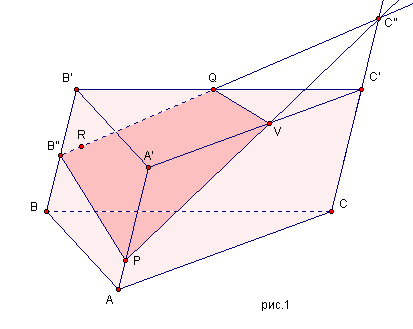 Правила для самоконтроля:
Вершины сечения находятся только на ребрах.

Стороны сечения находятся только на грани многогранника.

Секущая плоскость пересекает грань или плоскость грани, то только один раз.
План построения линий пересечения плоскостей:
Указать общие точки.
Построить недостающие точки:
а) найти пары точек на одной грани;
б) построить четвертую точку в плоскости;
Если пункт а) и б) не работают, то нужно строить 5 точку.
Разделите каждую изучаемую вами задачу на столько частей, на сколько сможете и на сколько потребуется вам, чтобы их было легко решить.
                              Рене Декарт
Желаем успеха при решении задач на построение сечений многогранников!